Lenguaje inclusivo
El lenguaje, según robin Dumbar, podía haber surgido como una herramienta para facilitar las socializaciones, esto a su vez “podía mejorar la cooperación, la supervivencia”
Robin Dumbar : antropólogo , psicólogo y biólogo Británico entre otros dirige el proyecto de la British Academy: “De Lucy al el leguaje: La arqueologia del cerebro social”
El lenguaje, a su vez, constituye una herramienta de cohesión en las sociedades que a su vez reduce la necesidad de estar en contacto íntimo con los demás a nivel físico y social
El lenguaje como podemos inferir es el medio más cercano a la inclusión🥰 o la discriminación😝, pues acerca a las personas o las aleja; también sirve para describir los objetos, lugares y situaciones como las ve o percibe quien es el sujeto o sujeta observador (a) sobre lo que es observado, descrito o valorado
Casi siempre mencionamos un caso cercano a la literatura Afrodescendiente Norteaméricana, es el de la fallecida escritora y académica bell hooks
ELLA decidió adoptar el nombre de su bisabuela materna. Esto acontece como un acto simbólico y de reconocimiento a su legado como mujer negra y, al escribir todo el nombre en minúsculas
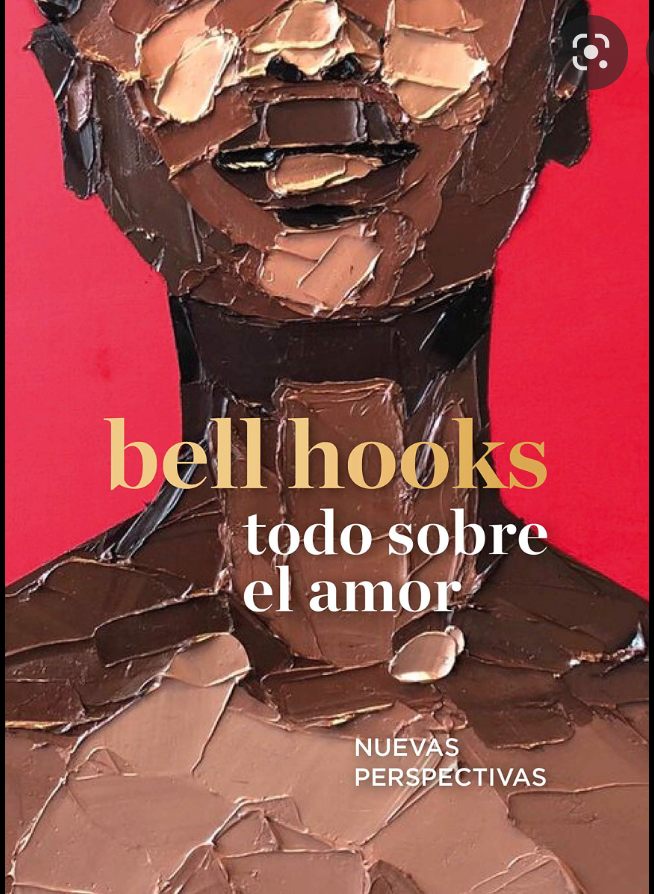 Bell hooks quiso cuestionar la estructura gramatical que define que los nombres propios se deben escribir en mayúscula, porque consideraba que lo más importante no era el nombre propio o de la persona, sino el mensaje y las ideas que se transmiten
El lenguaje ha sido más diferenciante en relación al  género, la etnia y la clase, variables que se entrelazan e impactan
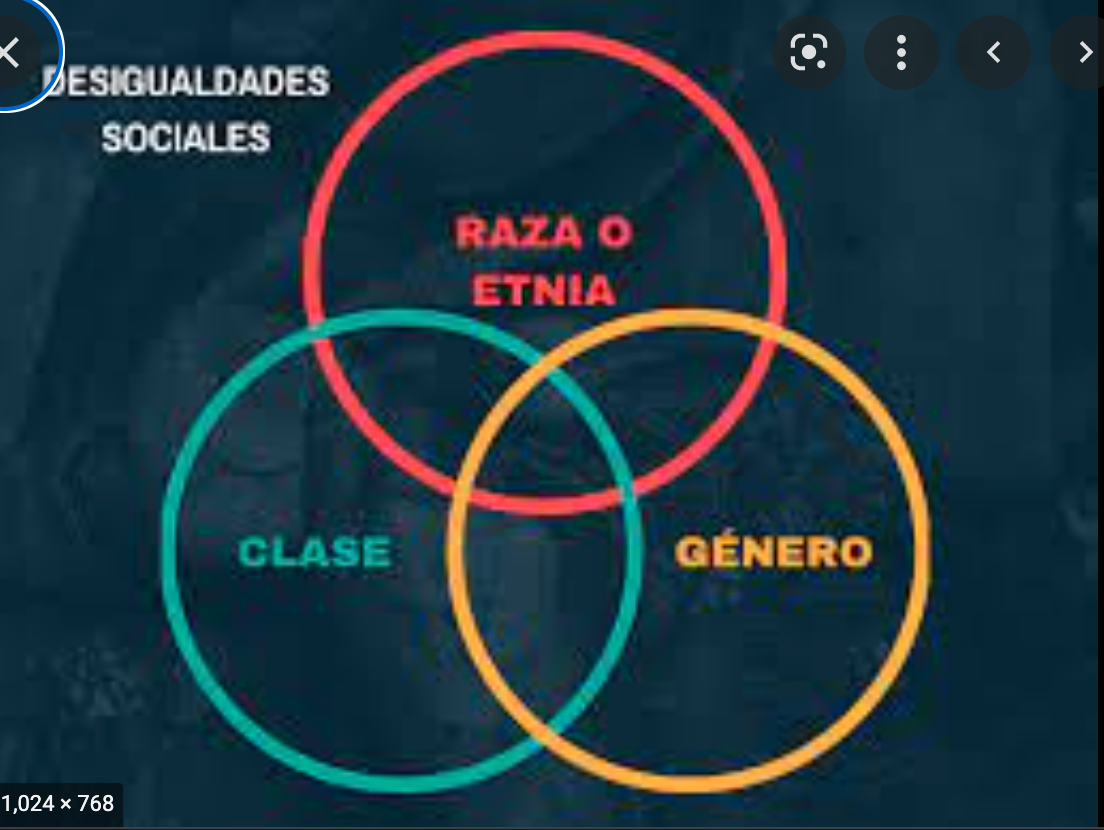 Nombrar en femenino ha sido logrado por la reivindicación de los feminismos
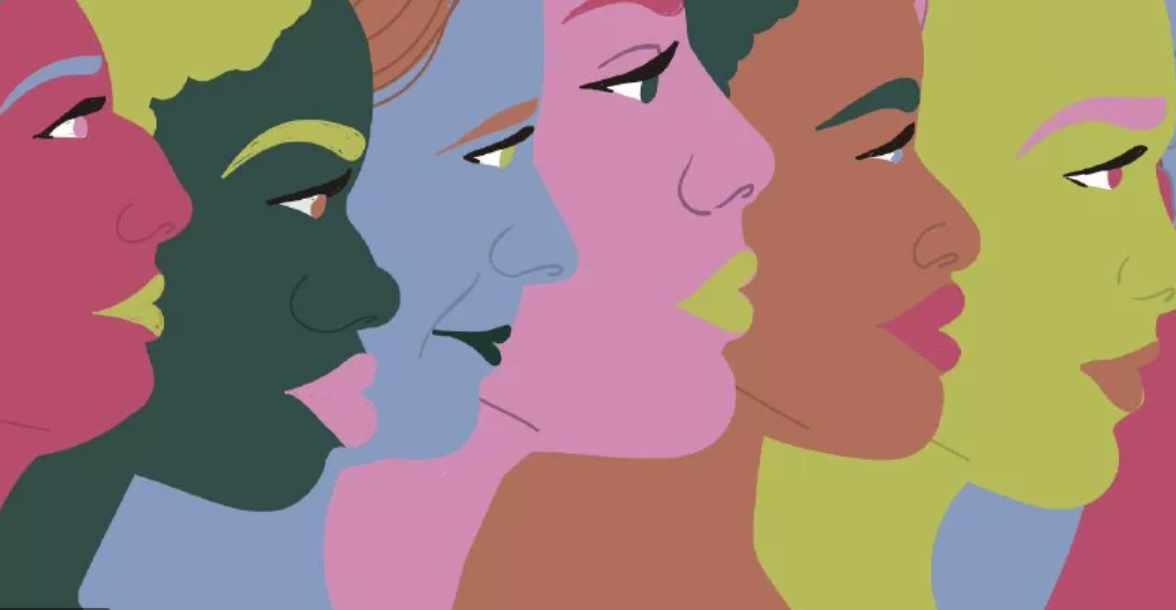 reconocer que describir y nombrar la negritud como componente estructural de las Naciones (fuera de África) han requerido procesos reivindicativos (aún vigentes); el Indigenismo para ser nombrado ha requerido un proceso aún vigente de reconocimientos (nombrar a alguien “indio” o “negro” hasta hace poco tiempo era peyorativo).
En conclusión el lenguaje incluyente o inclusivo es  un modo de expresión oral, escrito y visual que busca dar igual valor a las personas al poner de manifiesto la diversidad que compone a la sociedad y dar visibilidad a quienes de ella participan